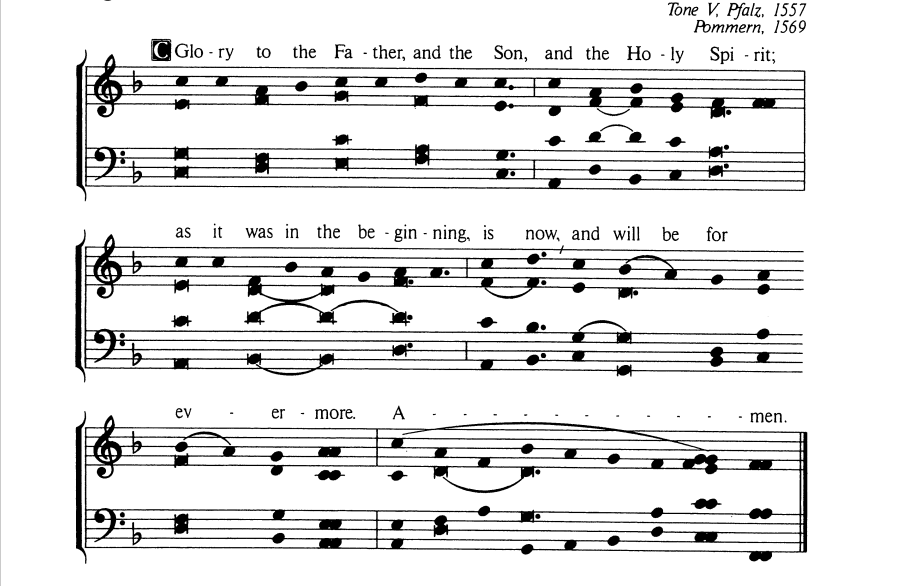 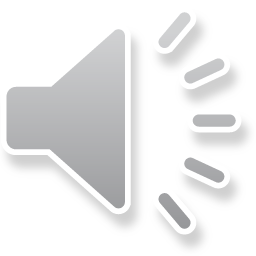 Lord Have Mercy
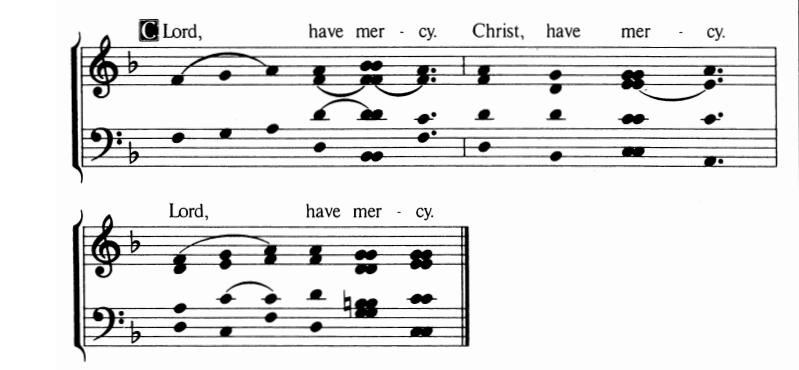 Glory to God
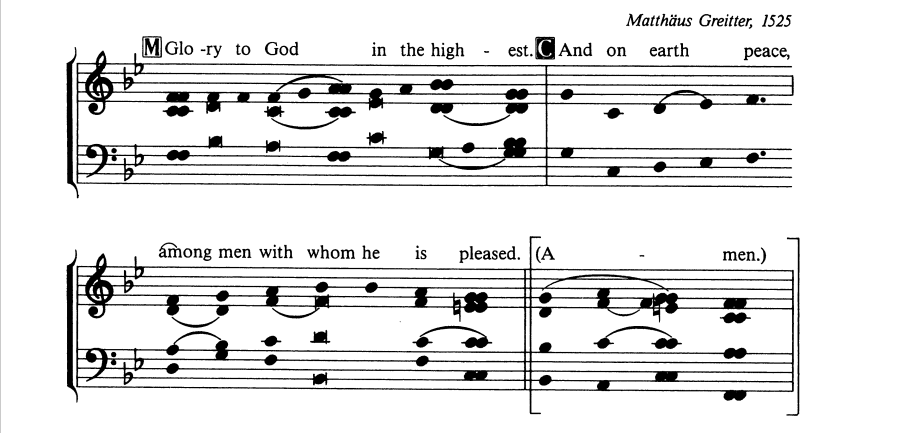 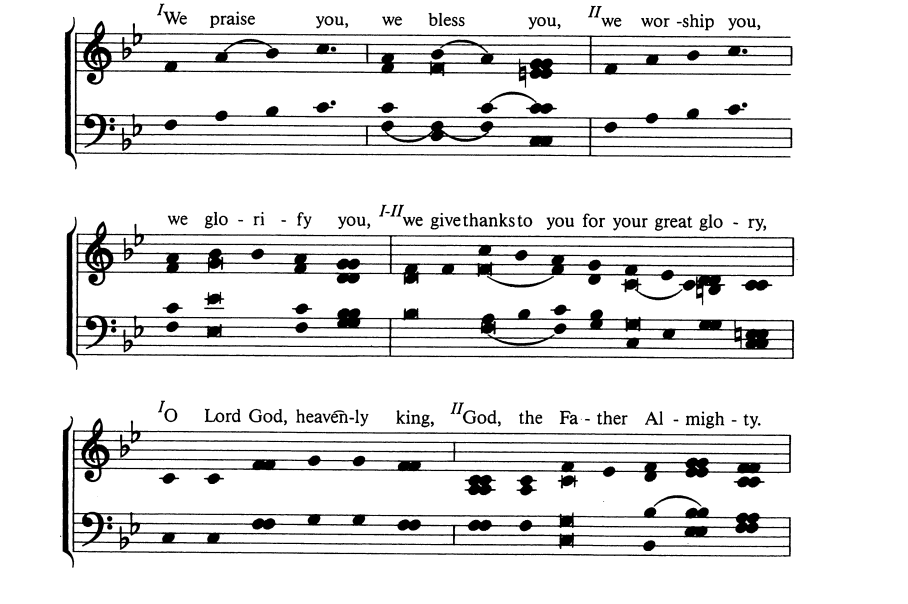 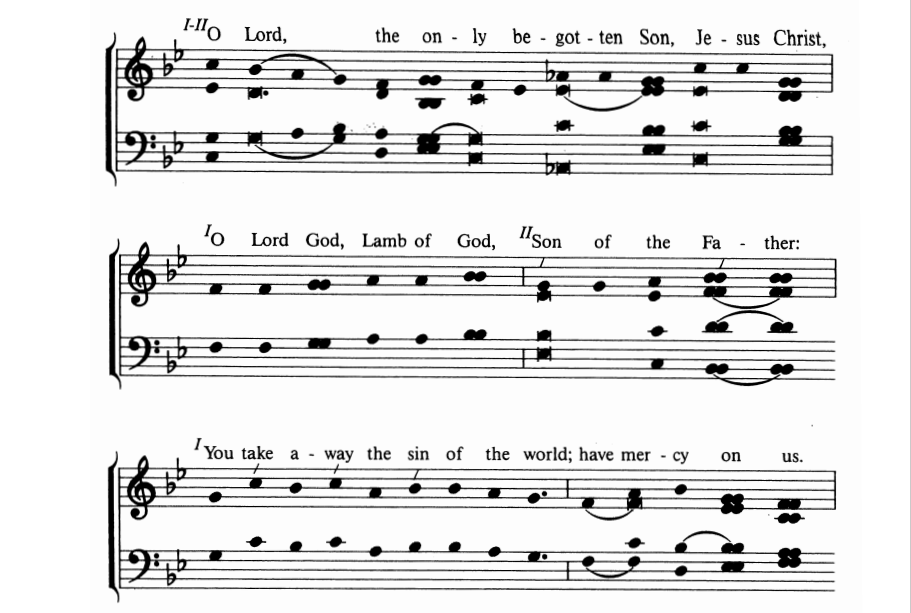 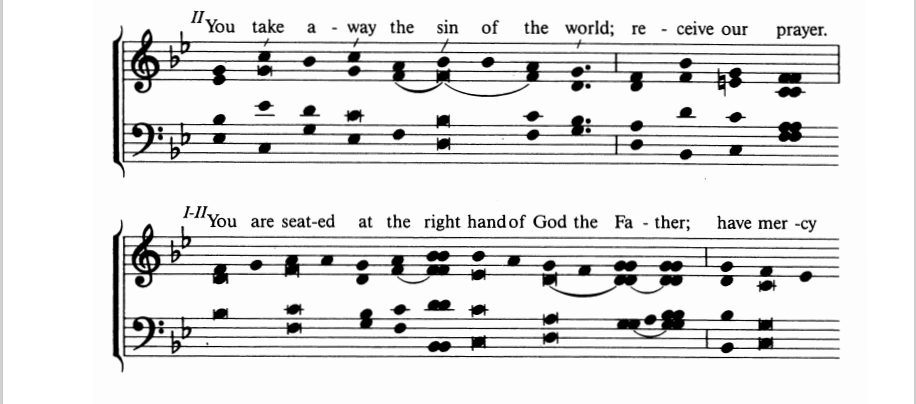 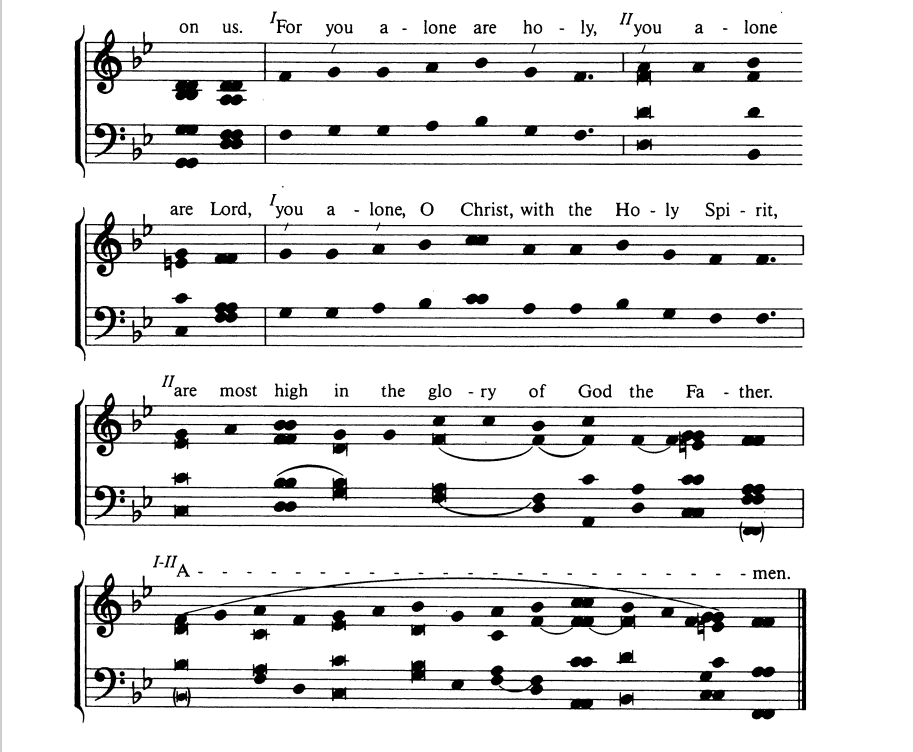 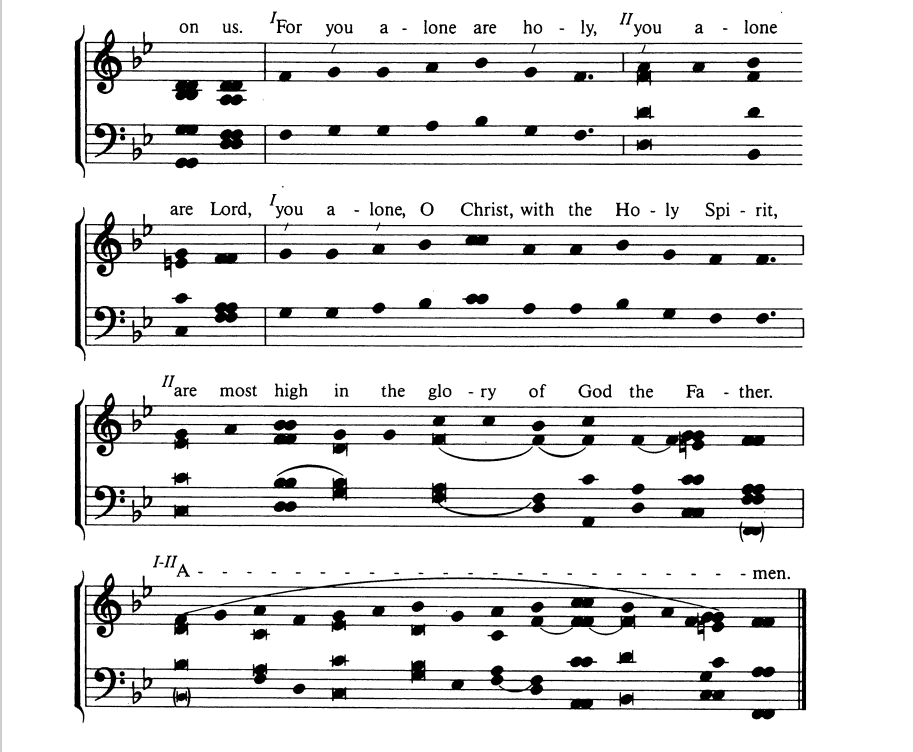 Collect
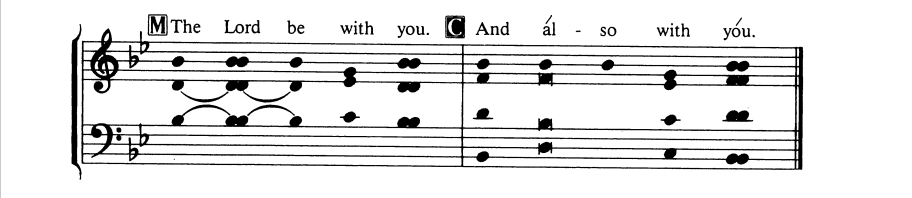